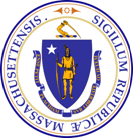 Commission on Methamphetamine Use
Executive Office of Health & Human Services

December 8, 2021
2:30 - 4:00 pm

WebEx
1
Agenda
Oath, Welcome, and Introductions

Open Meeting Law and Conflict of Interest Overview

Commission’s Charge

Overview of Methamphetamine and Stimulant Use in the Commonwealth

Discussion of Commission Members’ Goals

Commission Webpage and Mailbox

Proposed Meeting Schedule
Commission Members
Marylou Sudders (chair)
Secretary, Executive Office of Healthand Human Services

Brian K. Andrews
President, County Ambulance, Inc. & Director, Mass Ambulance Association Board

Julie Burns
President & CEO, RIZE Massachusetts

Deirdre Calvert
Director, Bureau of Substance Addiction Services, Dept. of Public Health

Amanda Consigli
Public Health Analyst, New England High Intensity Drug Trafficking (NEHIDT) Area

Prentice Crowell
Safe and Sound Recovery

Sen. Julian Cyr
MA Senator


Jon Davine
Northampton Fire Chief

Thomas W. Fowler
Chief, Salisbury Police Department

Kristen Godin, LMHC
VP for Substance Use Services,Community Healthlink

Traci Green, PhD
Professor and Director of the OpioidPolicy Research Collaborative,Brandeis University

Jim Hooley
Chief of Department, Boston EMS

Abigail Kim
Director of Public Policy and Strategic Initiatives, Association for Behavioral Healthcare (ABH)



Gene Lambert, MD, MBA, FACP
Associate Medical Director, Director of Clinical Operations, Addiction Consult Team, Substance Use Disorder Initiative, Mass General Hospital

Rep. Adrian Madaro
MA Representative

Albie Park
Co-founder, Harm Reduction Hedgehogs of 413 (HRH413)

Maria Quinn, NP
Psychiatric Nurse Practitioner & Director of Recovery Support, Holyoke Hospital

Claudia P. Rodriguez, MD
Director of Outpatient Addiction Recovery Program, Brigham and Women’s Faulkner

Leigh Simons Youmans, MPH
Senior Director, Healthcare Policy, Massachusetts Health and Hospital Association (MHA)
Review of Open Meeting Law
Open Meeting Law
Our meetings are subject to the Open Meeting Law (OML).
All of our meetings must be held in public and notice of the meeting, including the agenda, must be provided to the public at least 48 hours in advance.
Under the OML, members cannot communicate with a quorum (simple majority) of the members regarding topics before this Commission (in person or via email) outside of a public meeting.
Each member must complete the Certificate of Receipt of OML Materials certifying receipt and understanding of the materials.  
For any questions about the Open Meeting Law, contact the Attorney General's Division of Open Government at (617) 963-2540or openmeeting@state.ma.us
Additional information can be found at:
www.mass.gov/the-open-meeting-law
Commission’s Charge
Legal Authority: Section 131 of Chapter 24 of the Acts of 2021

Purpose: Study and make recommendations regarding methamphetamine and other stimulant use in the Commonwealth.

The Commission shall:
Create aggregate demographic and geographic profiles of individuals who use methamphetamines and other stimulants, including identifying populations most vulnerable to use;
Examine the current availability of, and barriers to providing, harm reduction services and treatment to individuals with a stimulant use disorder, including, but not limited to, in outpatient treatment, rehabilitation and continuum of care settings; 
Examine existing efforts undertaken by healthcare providers and the existing body of research around best practices for treating individuals with a stimulant use disorders, including, but not limited to, evidence for medication treatment for stimulant use disorder, the need for treatment of co-occurring disorders and how to create safe and therapeutic environments in inpatient and outpatient healthcare settings; 
Examine existing efforts undertaken by service providers and the existing body of research around best practices for harm reduction efforts in working with individuals using stimulants, including, but not limited to, contingency management; 
Examine the intersections among stimulant use and sexual health, particularly among the lesbian, gay, bisexual, transgender, queer and questioning community; 
Examine the intersections between stimulant use and homelessness; 
Examine existing efforts undertaken by emergency medical service providers and law enforcement officials and the existing body of research on best practices for interacting with individuals with a stimulant use disorder, including, but not limited to, how to de-escalate situations and provide safety and security guidance to health care facilities and local police officers; 
Examine the source, quantity, potency and pathways to local areas of illicit methamphetamine and other stimulants, related substances and products; and 
Examine other matters deemed appropriate by the Commission.

The Commission shall submit its findings and recommendations to the Clerks of the Senate and the House of Representatives, the Joint Committee on Mental Health, Substance Use and Recovery, the Joint Committee on Public Health, the Joint Committee on Public Safety and Homeland Security and the Senate and House Committees on Ways and Means not later than March 31, 2022.
Overview of Methamphetamine and Stimulant Use in the Commonwealth
Deirdre Calvert
Director, Bureau of Substance Addiction Services
Massachusetts Department of Public Health


Traci Green, PhD
Professor & Director of the Opioid Policy Research Collaborative 
Brandeis University
Commission Webpage and Mailbox
Webpage
Approved minutes and presentations from Commission meetings will be posted on the Commission’s Mass.gov webpage:

www.mass.gov/orgs/commission-on-methamphetamine-use

Mailbox
General comments and questions may be submitted to the Commission’s mailbox (below) or by clicking on the Contact Us link on the Mass.gov webpage:

commission-on-methamphetamine-use@mass.gov
Proposed Meeting Schedule